Гендерное ВОСПИТАНИЕ ДЕТЕЙ ДОШКОЛЬНОГО ВОЗРАСТА
Подготовила: педагог-психолог
Петрушина Е.С.
Два мира – мальчики и девочки
Различия в психике и поведении детей
1. С какого возраста, на Ваш взгляд, необходимо осуществлять половое воспитание ?
2. Спите ли Вы с ребенком в одной комнате или на одной кровати?
3. Смотрите ли Вы фильмы для взрослых в присутствии детей?
4. Часто ли Ваш ребенок задает вопросы на интимные темы
5. Когда нужно начинать говорить с ребенком о взаимоотношениях полов?
6. Занимается ли Ваш ребенок онанизмом?
7. Следует ли ребенку говорить правду о том, откуда берутся дети и кто это должен делать?
Что означает половое воспитание?
Половое воспитание призвано прививать ребенку гигиенические навыки.

Половое воспитание подразумевает ознакомление ребенка со строением человеческого тела, особенностями женского и мужского организма, анатомо-физиологическими различиями.

Половое воспитание развивает нравственную личность и адекватное отношение к противоположному полу.

В результате полового воспитания мальчик должен освоить мужскую роль, девочка – женскую, учитывая при этом общественные и моральные нормы. Мальчик должен понимать, что он в будущем станет юношей, мужчиной, папой, а девочка – девушкой, женщиной, мамой.
Этапы полоролевого развития
Новорожденность. Настройка на определенный пол. 
Раннее детство (1 – 3 года). Принятие пола без наполнения его содержанием
Младший возраст (3-4 года). Дифференцирует половое различие
Дошкольный возраст (4-5 лет). Идентификация по половому признаку.
Старший дошкольный возраст (6-7 лет). Принятие пола.
Основные моменты полового воспитания
1. Половое воспитание – это не отдельная сторона, а один из компонентов общего воспитания ребенка. Не стоит на этом заострять внимание и все должно проходить гармонично, планомерно, в соответствии с возрастом ребенка.
2. Половое воспитание начинается с самого рождения ребенка, а не в период полового созревания. 
В раннем детстве закладывается фундамент личности ребенка, который в дальнейшем что-то исправить уже практически невозможно. Поэтому очень важно, чтобы у ребенка уже в дошкольном детстве были сформированы правильные представления об окружающем мире.
Основные моменты полового воспитания
3. Между ребенком и родителями должны быть доверительные отношения, чтобы он мог спокойно, не боясь и не стесняясь, задавать интересующие вопросы.
Ребенок должен быть уверен, что взрослые его выслушают и не накажут за это. 
4. То, что вы краснеете и стыдитесь неловких вопросов своего ребенка, - это ваши личные комплексы и психологические проблемы, поэтому необходимо провести работу над собой, над своими стереотипами. 
Ваша задача – не передать ребенку свои комплексы.
Недопустимые вещи при половом воспитании
Смех и грубость - как реакция на вопросы, относящиеся к половому развитию и действиям своего ребенка. 
Поцелуй в губы ребенка взрослым.
Употребление «сленга» при названии половых органов во время гигиенических процедур.
Сцены половой близости на экране телевизора.
Половая близость родителей в присутствии детей.
Самые лучшие дети бывают у счастливых родителей.
Счастье  там, 
где любят нас и верят нам.
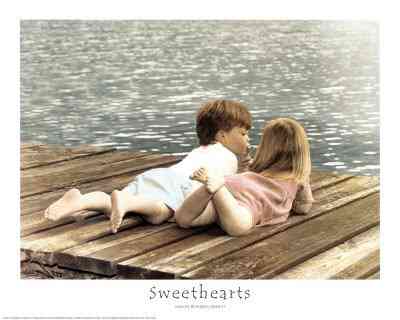